Drobné vodné živočíchy- pŕhlivce
6.A
Pŕhlivce- skupina bezstavovcov s pŕhlivými bunkami a jednoduchou stavbou tela (polypy, medúzy)
1- ústno-vyvrhovací otvor
2- ramená
3- tráviaca dutina
4,5- vnútorná vrstva buniek
6- vonkajšia vrstva buniek
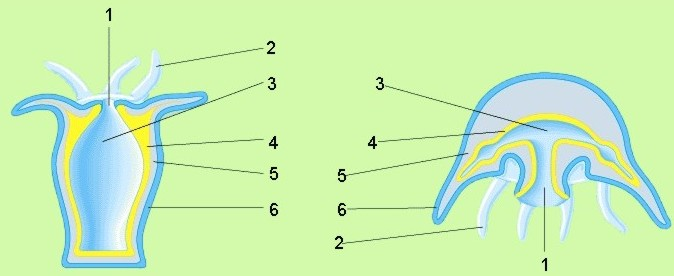 Nezmar hnedý
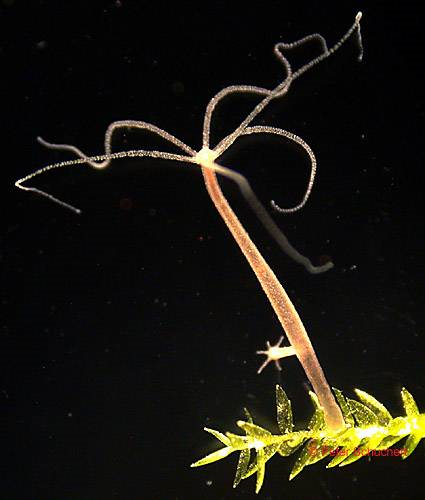 Mnohobunkový živočích
Žije v sladkej vode 
Prisadnutý spôsob života
Veľkosť asi 2 cm
Schopnosť regenerácie
Vonkajšia stavba  tela
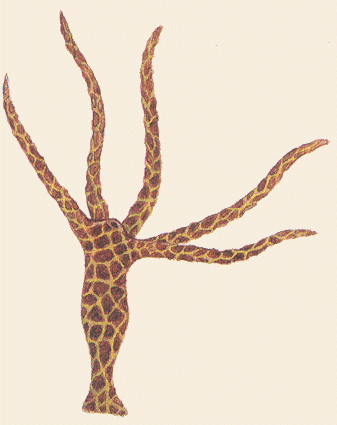 4-6 ramien 


                                                                                                        
Ústno- vyvrhovací otvor


Nožný disk
Na ramenách a okolo ústneho otvoru má pŕhlivé bunky
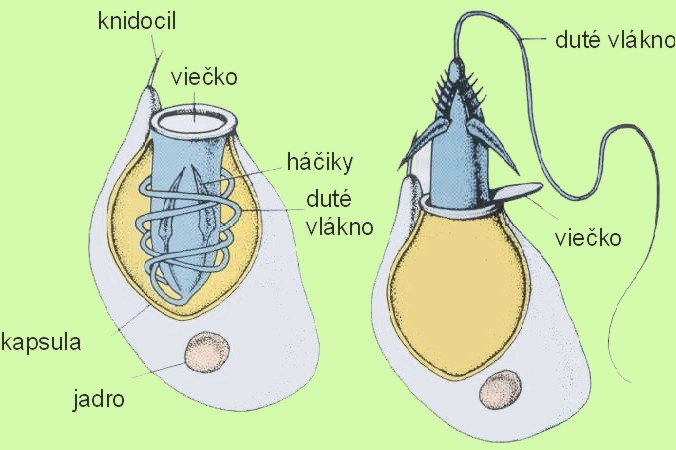 Činnosť pŕhlivej bunky
Vnútorná stavba tela
Telo nezmara tvoria 2 vrstvy buniek:
vonkajšia: chráni a kryje telo,                                             sú v nej svalové, zmyslové a pŕhlivé bunky
vnútorná: vystiela tráviacu dutinu
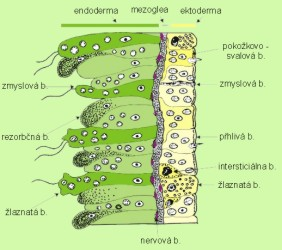 Nervová sústava
Nervové bunky sú voľne rozptýlené po celom tele- rozptýlená nervová sústava
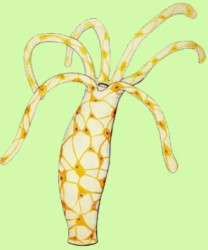 Rozmnožovanie
Nezmar sa rozmnožuje dvomi spôsobmi
V lete nepohlavne - pučaním
Na jeseň pohlavne - splynutím spermie a vajíčka
Nezmar je obojpohlavný živočích
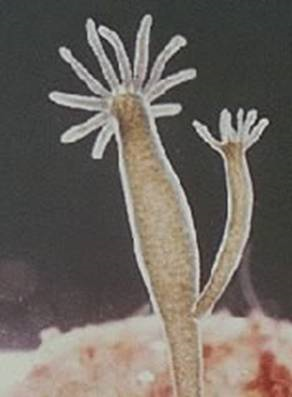 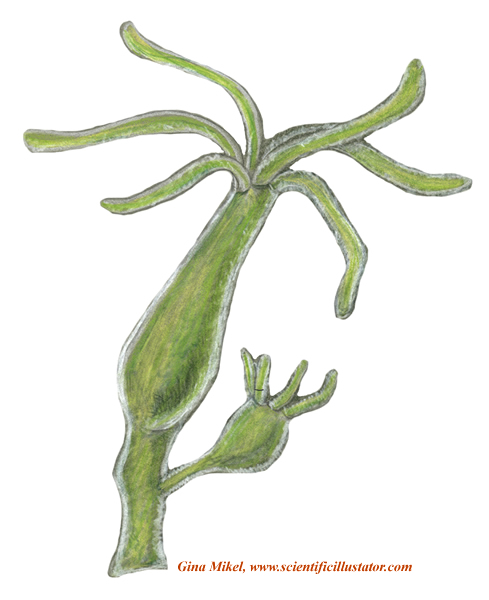 Iné pŕhlivce
Nezmar zelený
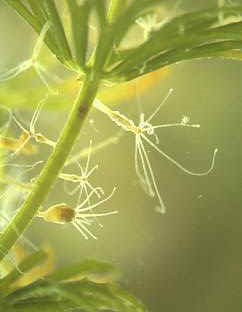 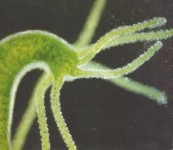 Iné pŕhlivce
Medúzka sladkovodná
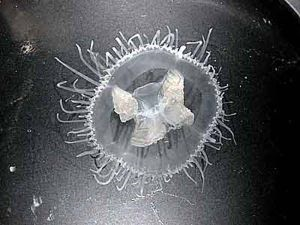 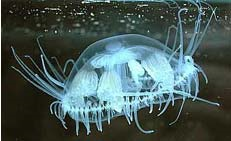 Iné pŕhlivce
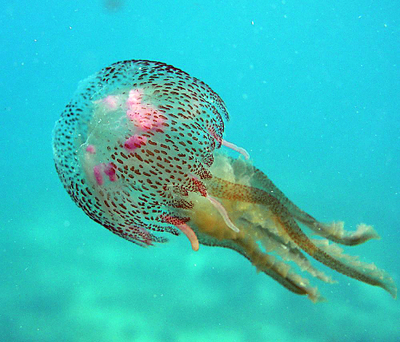 Morské medúzy
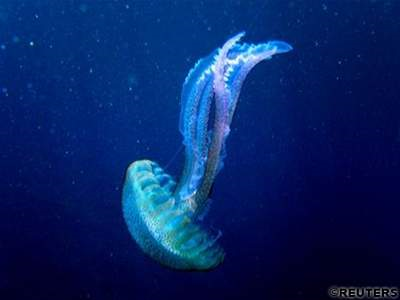 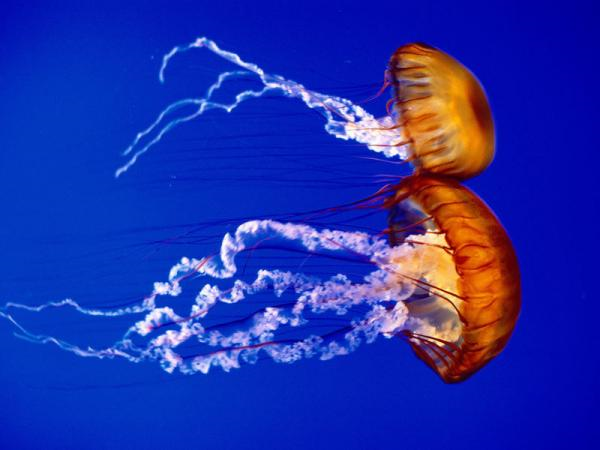